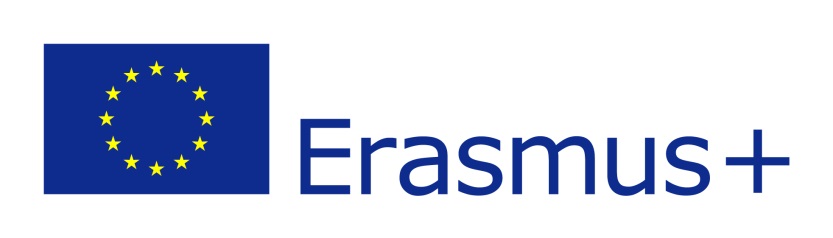 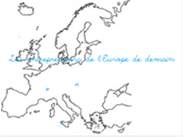 Srednja škola Koprivnica
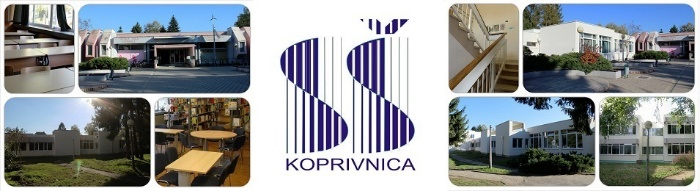 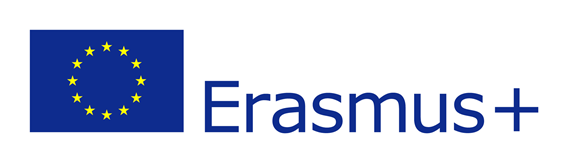 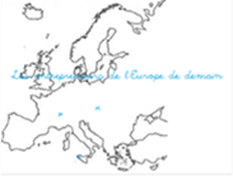 About...
1112 students
41 classes
12 educational programs
7th biggest school in Croatia
2 shifts (morning and afternoon)
optional, sports and many other activities for students
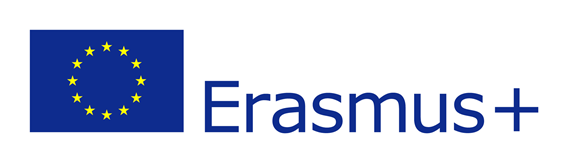 History...
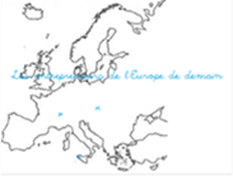 established in 1991 and continued a rich tradition of Koprivnica`s high schools
 1960`sfirst two economics classes
 after that: law classes, food technicians classes, nurses,... 
1976. was built a new School (we are here today)
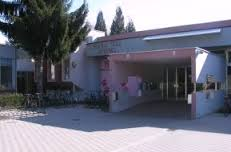 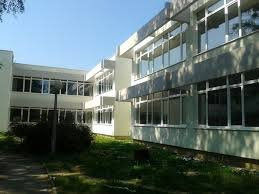 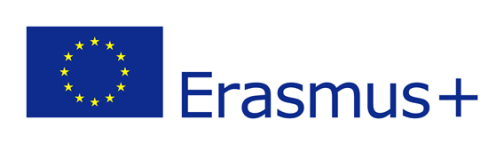 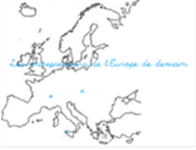 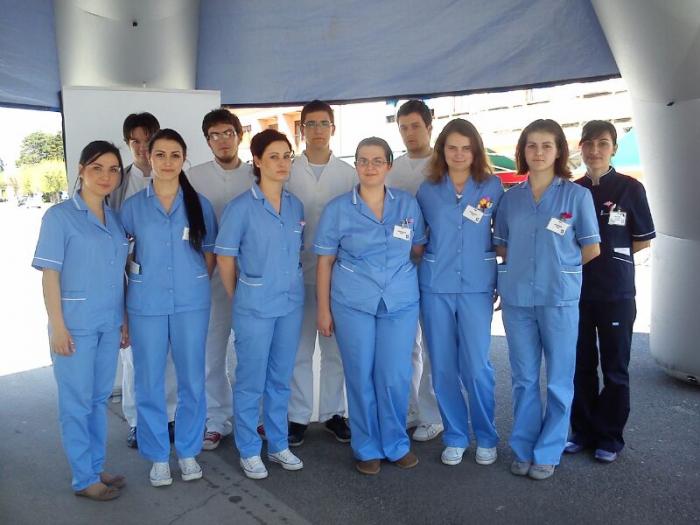 Programs...
economics student
commercial students
law students
administrative clerk students
tourist student
food technician students
nutricionist students
nurse students
physiotherapist students
pharmacist students
sales students
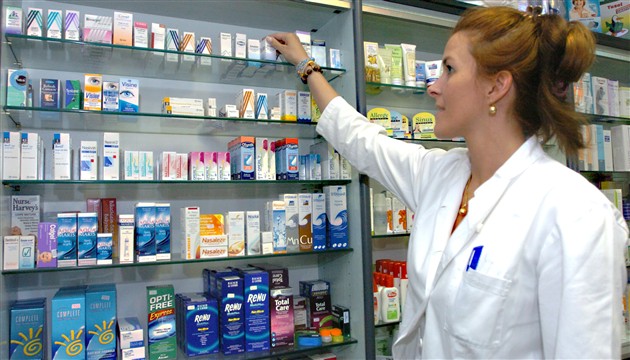 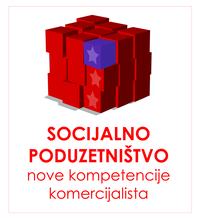 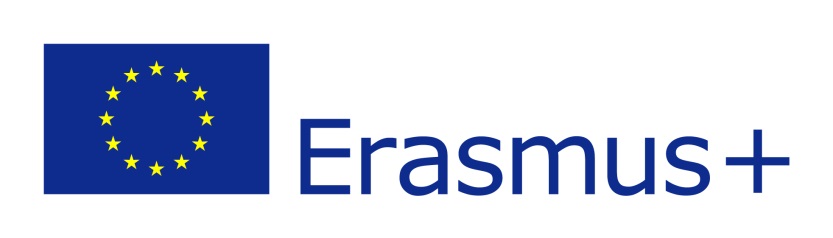 Projects
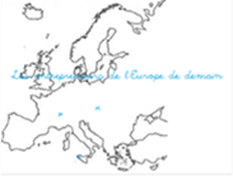 Comenius project „Maladjusted youth and social inclusion through sport activities“(http://www.ss-koprivnica.skole.hr/nastava/skolski_projekti/comenius_projekt) 
Erasmus + projects
Srednja škola Koprivnica`s entrepreneurial incubator
    (http://www.ss-koprivnica.skole.hr/poduzetni_ki_inkubator) 
Activities connected witl local community
Project „I like to move”
…
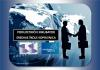 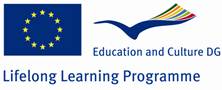 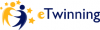 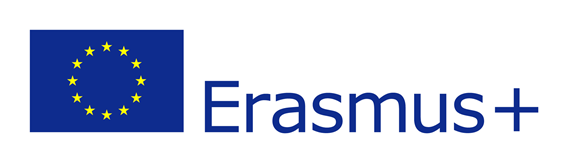 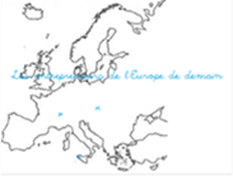 Activities...
https://www.youtube.com/watch?v=uEjedhiwCd0
http://www.ss-koprivnica.skole.hr/?news_id=781#mod_news
http://www.ss-koprivnica.skole.hr/?news_hk=1&news_id=771&mshow=290#mod_news
http://www.ss-koprivnica.skole.hr/?news_id=766#mod_news
etc.
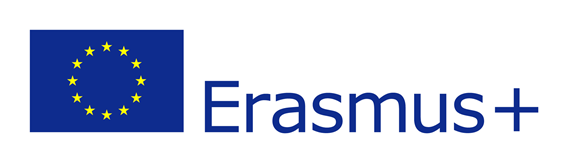 Erasmus+ projekt: activity 4
Lucija Topolko
Lana Čaldarević
Monika Senković
Željka Horvat
Lana Rašanec
Tihana Gregurec
Ivana Kolačko
Elena Mikulec
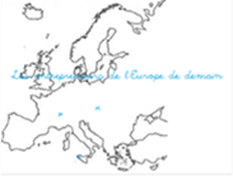